专题3
WEIZHUANTISHISAN
微专题13
常见的沉淀溶解平衡图像类型总结
类型1　c(Mn＋)、c(An－)型图像
如图为BaSO4沉淀溶解平衡曲线(温度一定)：
(1)曲线上的任意一点均为达到沉淀溶解平衡的平衡点，可利用曲线上点的坐标来计算Ksp(BaSO4)。
(2)曲线上方的点为过饱和溶液，c(Ba2＋)·c(     )＞Ksp(BaSO4)，有沉淀生成。
(3)曲线下方的点为不饱和溶液，c(Ba2＋)·c(     )＜Ksp(BaSO4)，无沉淀生成，加入BaSO4可继续溶解。
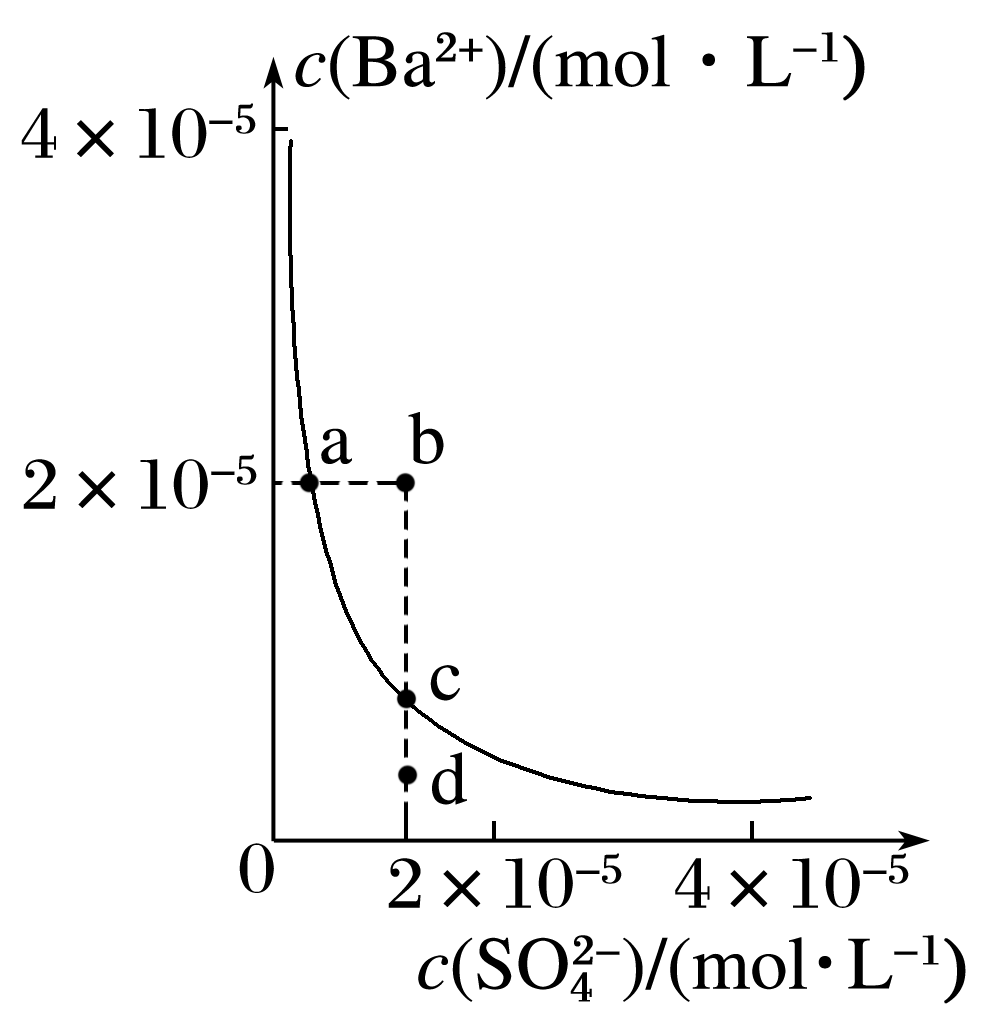 类型2　S—pH或c(Mn＋)—pH图像
Fe(OH)3和Cu(OH)2的c—pH关系如图(温度一定)：
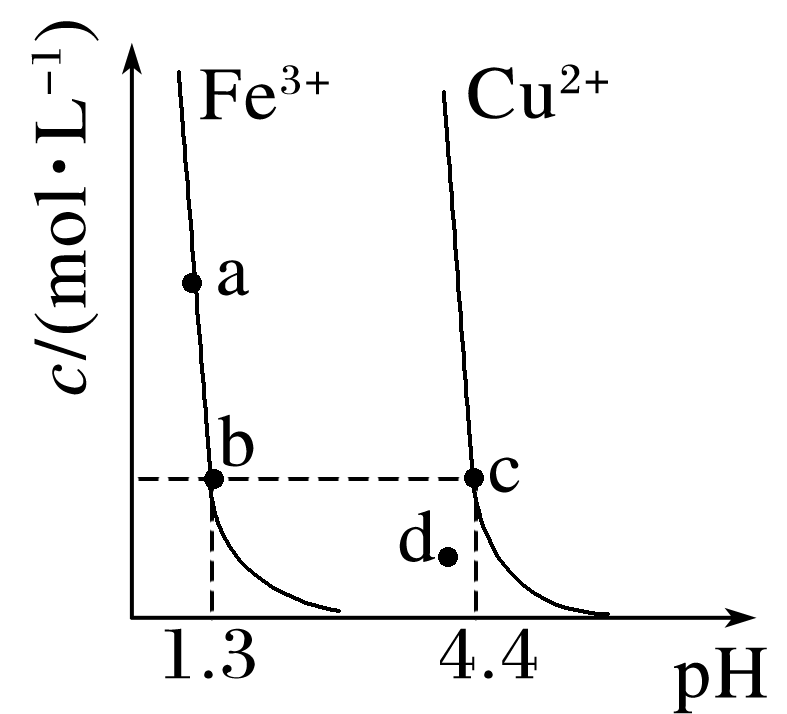 图中曲线为相应金属离子氢氧化物的沉淀溶解平衡曲线，可利用图像判断有关氢氧化物的Ksp的大小以及离子分离方法的选择。
类型3　离子浓度负对数(pX)—溶液体积(V)图像
0.1 mol·L－1AgNO3溶液滴定20.00 mL含有Cl－、Br－、I－且浓度均为0.1 mol·
L－1的混合溶液，滴定曲线如图所示：
(1)图中曲线的起始部分，滴入c(Ag＋)不足，c(X－)变化较小，在恰好反应时出现突跃，突跃后的三条曲线为相应AgX的沉淀溶解平衡曲线。
(2)若已知a、b、c所代表的卤素离子的曲线，则可比较相应AgX的Ksp的大小或利用Ksp的大小分析a、b、c分别代表哪种卤素离子的曲线。
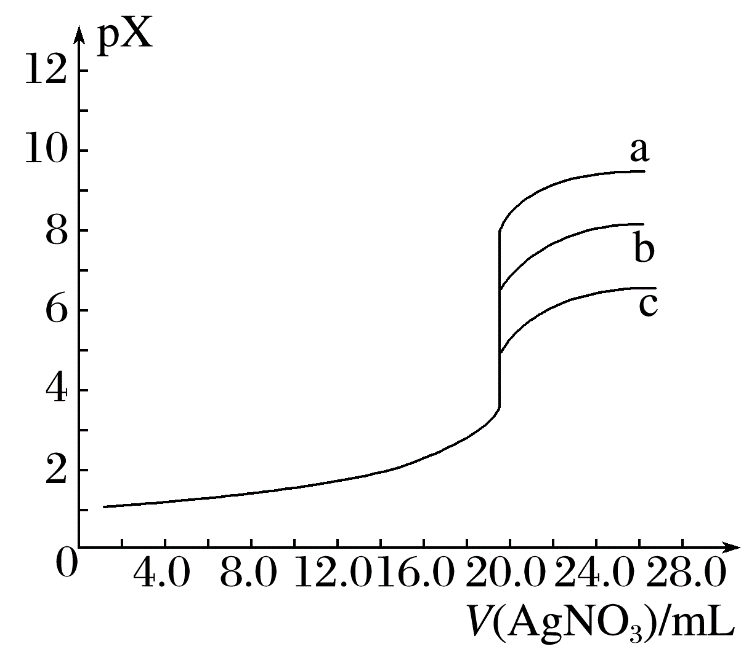 类型4　离子浓度对数或负对数曲线
解题时要理解pH、pOH、pC的含义，以及图像横、纵坐标代表的含义，通过曲线的变化趋势，找到图像与已学化学知识间的联系。
(1)pH(或pOH)—pC图
横坐标：将溶液中c(H＋)取负对数，即pH＝－lg c(H＋)，反映到图像中是c(H＋)越大，pH越小，pOH则相反。
纵坐标：将溶液中某一微粒浓度[如c(A)]或某些微粒浓度的比值取负对数，即pC＝－lg c(A)，反映到图像中是c(A－)越大，pC越小。
例如：常温下，几种难溶氢氧化物的饱和溶液中金属离子浓度的负对数与溶液的pH关系如图所示。
①直线上的任意一点都达到沉淀溶解平衡。
②由图像可得Fe3＋、Al3＋、Fe2＋、Mg2＋完全沉淀的pH分别为3.7、4.8、8.3、11.2。
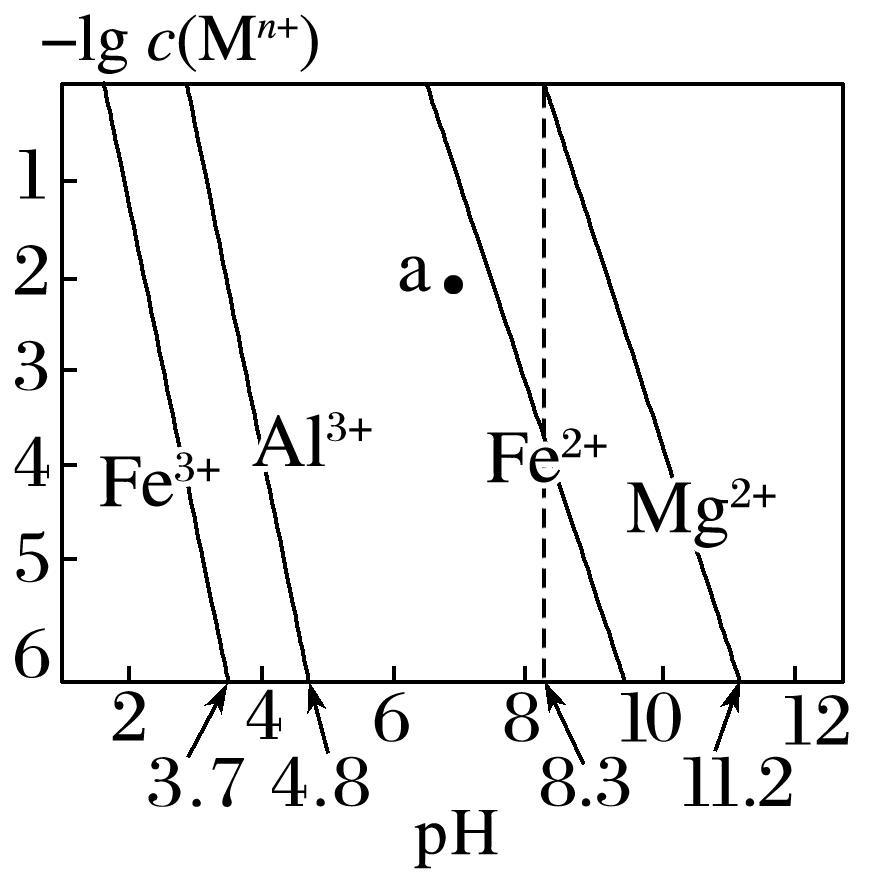 (2)pC—pC图
纵、横坐标均为一定温度下，溶解平衡粒子浓度的负对数。
例如：已知p(Ba2＋)＝－lg c(Ba2＋)，p(酸根离子)＝－lg c(酸根离子)，酸根离子为                          。某温度下BaSO4、BaCO3的沉淀溶解关系如图所示，
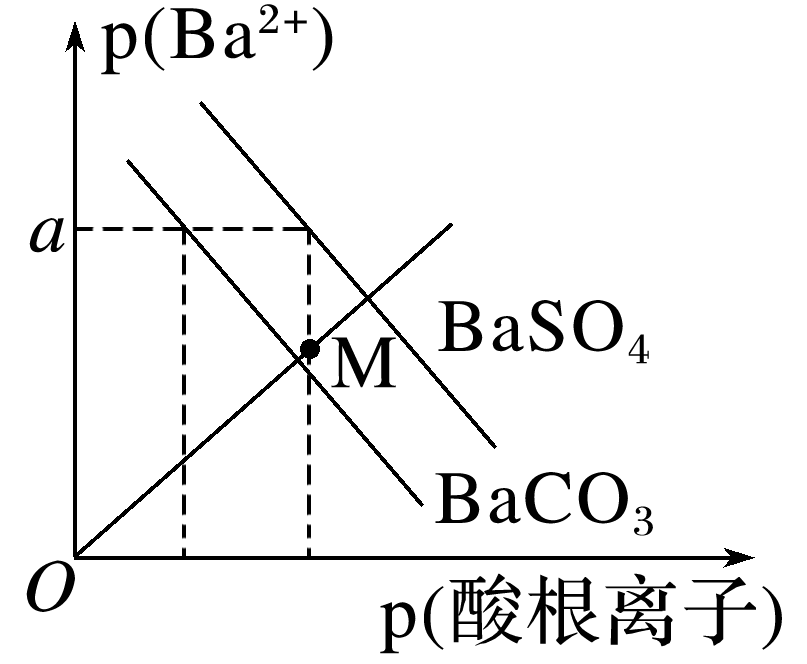 ①直线上的任意一点都达到沉淀溶解平衡。
②p(Ba2＋)＝a，即c(Ba2＋)＝10－a mol·L－1时，p(        )>p(        )，从而可知Ksp(BaSO4)<Ksp(BaCO3)。
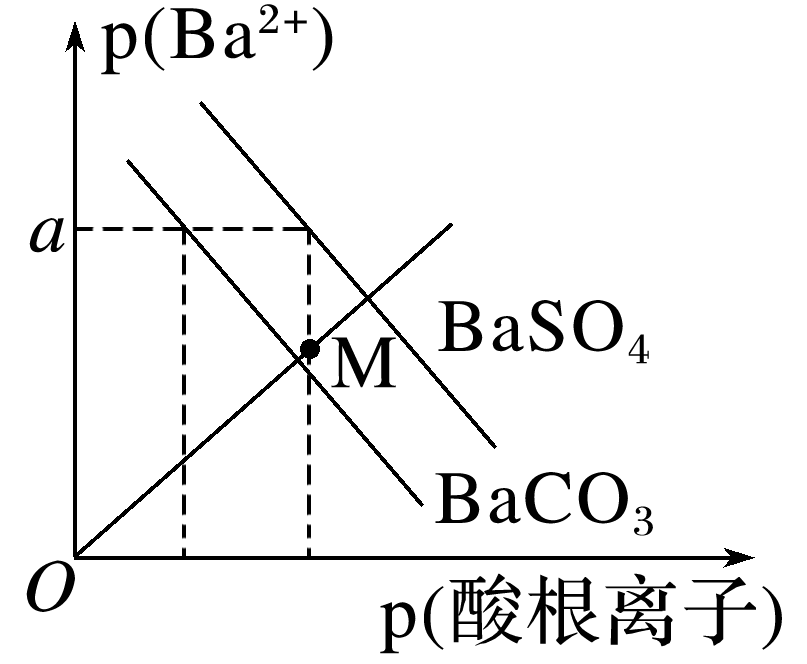 ④此类图像沉淀溶解平衡直线上任意一点都表示饱和溶液，直线上方或下方的任意一点则表示不饱和溶液或过饱和溶液。
1
2
3
4
5
6
7
1.在t ℃时，Ag2CrO4(橘红色)在水溶液中的沉淀溶解平衡曲线如图所示。又知AgCl的Ksp＝1.8×10－10。下列说法不正确的是
A.t ℃时，Ag2CrO4的Ksp为1×10－8
B.饱和Ag2CrO4溶液中加入K2CrO4不能
    使溶液由Y点变为X点
C.t ℃时，Y点和Z点Ag2CrO4的Ksp相等
D.t ℃时，将0.01 mol·L－1 AgNO3溶液滴入20 mL 0.01 mol·L－1 KCl和0.01 mol·
    L－1 K2CrO4的混合溶液中，Cl－先沉淀
√
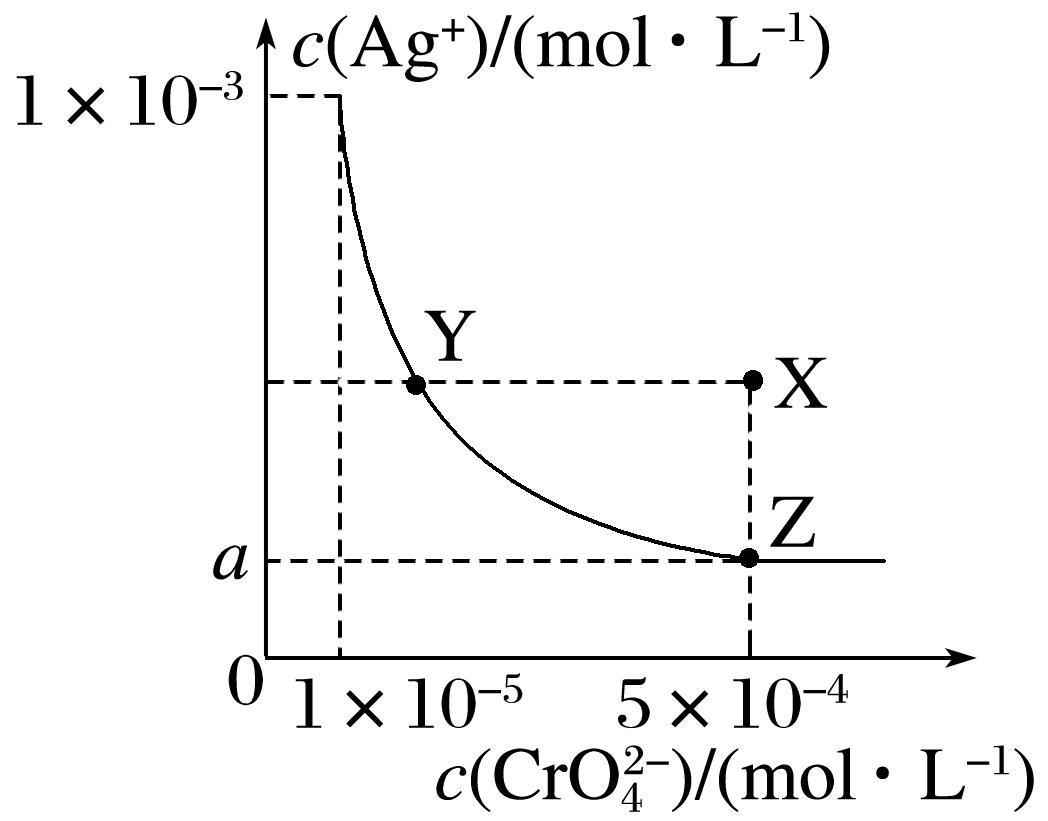 1
2
3
4
5
6
7
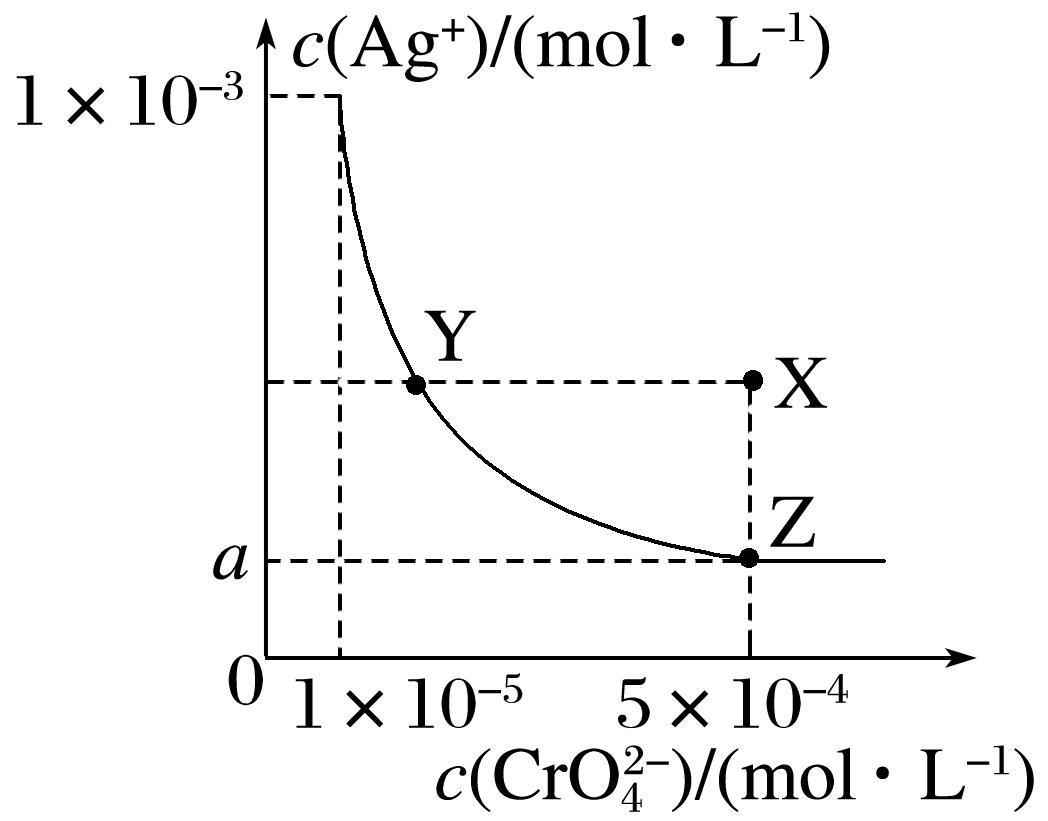 Y点、Z点溶液的温度相同，则Ksp相同，C项正确；
1
2
3
4
5
6
7
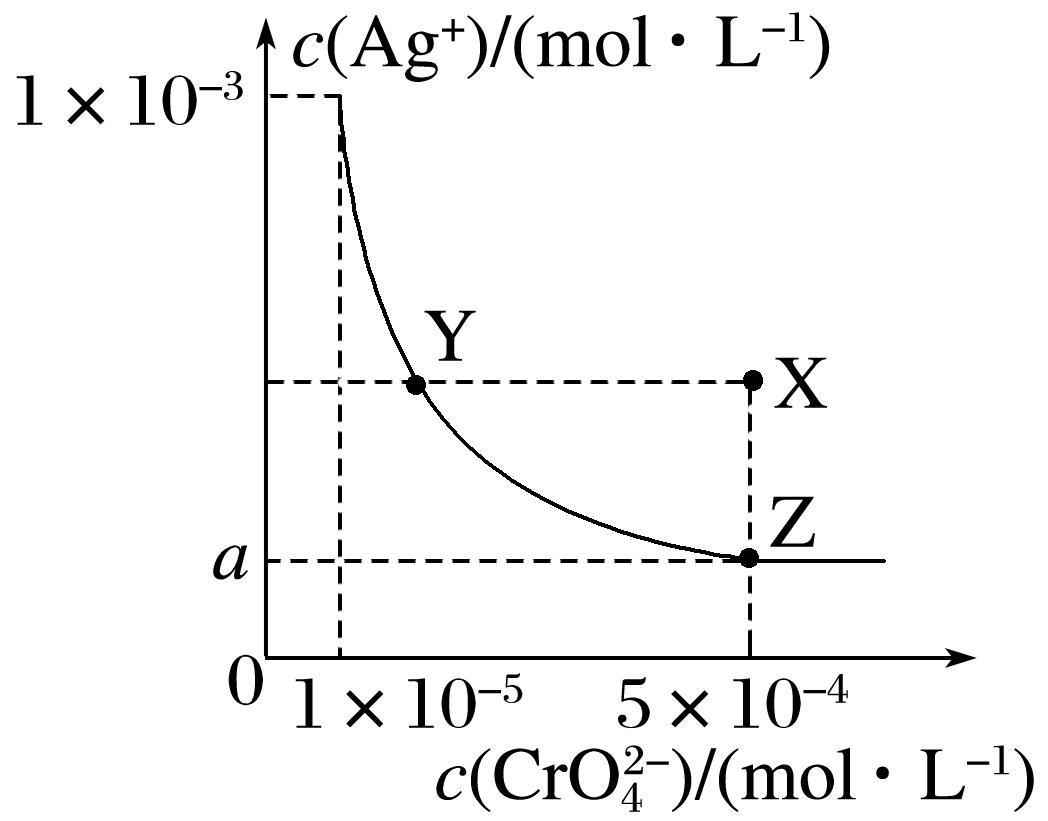 1
2
3
4
5
6
7
2.25 ℃时，FeS饱和溶液中，Fe2＋与S2－的物质的量浓度的负对数关系如图所示。对于图中的a点，下列说法正确的是
A.a点表示FeS的饱和溶液，且c(Fe2＋)<c(S2－)
B.a点表示FeS的不饱和溶液，且c(Fe2＋)>c(S2－)
C.a点表示FeS的不饱和溶液，且c(Fe2＋)<c(S2－)
D.a点表示FeS的饱和溶液，且c(Fe2＋)>c(S2－)
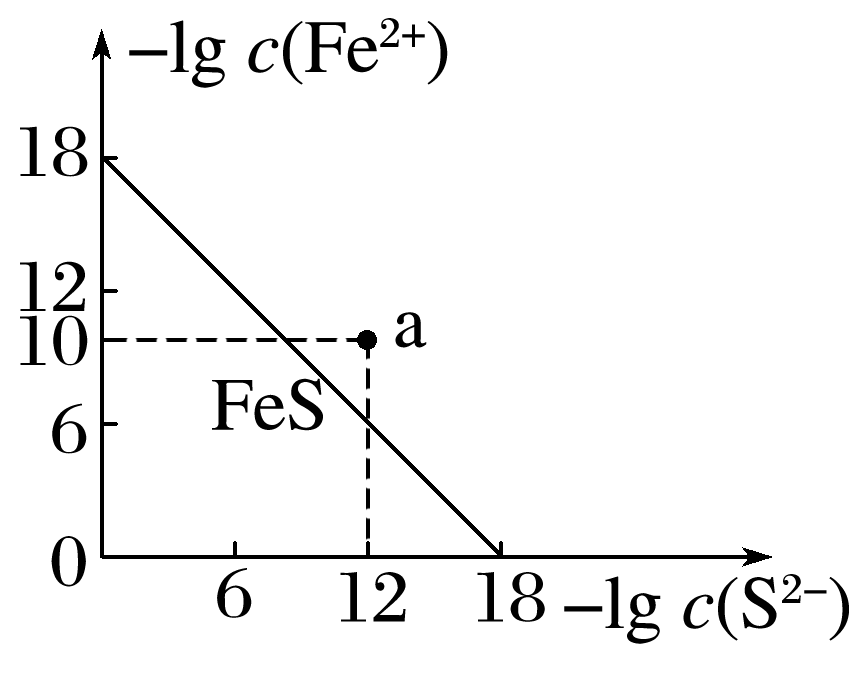 √
a点c(Fe2＋)＝10－10 mol·L－1>c(S2－)＝10－12 mol·L－1，表示FeS的不饱和溶液，B项正确。
1
2
3
4
5
6
7
3.常温下，用0.100 mol·L－1AgNO3溶液滴定50.0 mL 0.050 0 mol·L－1KCl溶液，以K2CrO4为指示剂，测得溶液中pCl＝－lg c(Cl－)、pAg＝－lg c(Ag＋)随加入AgNO3的体积变化如图所示，已知溶液中离子浓度小于等于1.0×10－5mol·L－1，则沉淀完全，Ksp(Ag2CrO4)＝2.0×10－12，Ksp(Ag2SO4)＝1.4×10－5，下列说法错误的是
A.AgCl的沉淀溶解平衡常数Ksp的数量级为10－10
B.为防止指示剂失效，溶液应维持中性或弱碱性
C.滴定中指示剂的有效浓度应维持在2.0×
  10－2mol·L－1
D.滴定完后加入1 mL 0.01 mol·L－1 H2SO4会产生新的沉淀
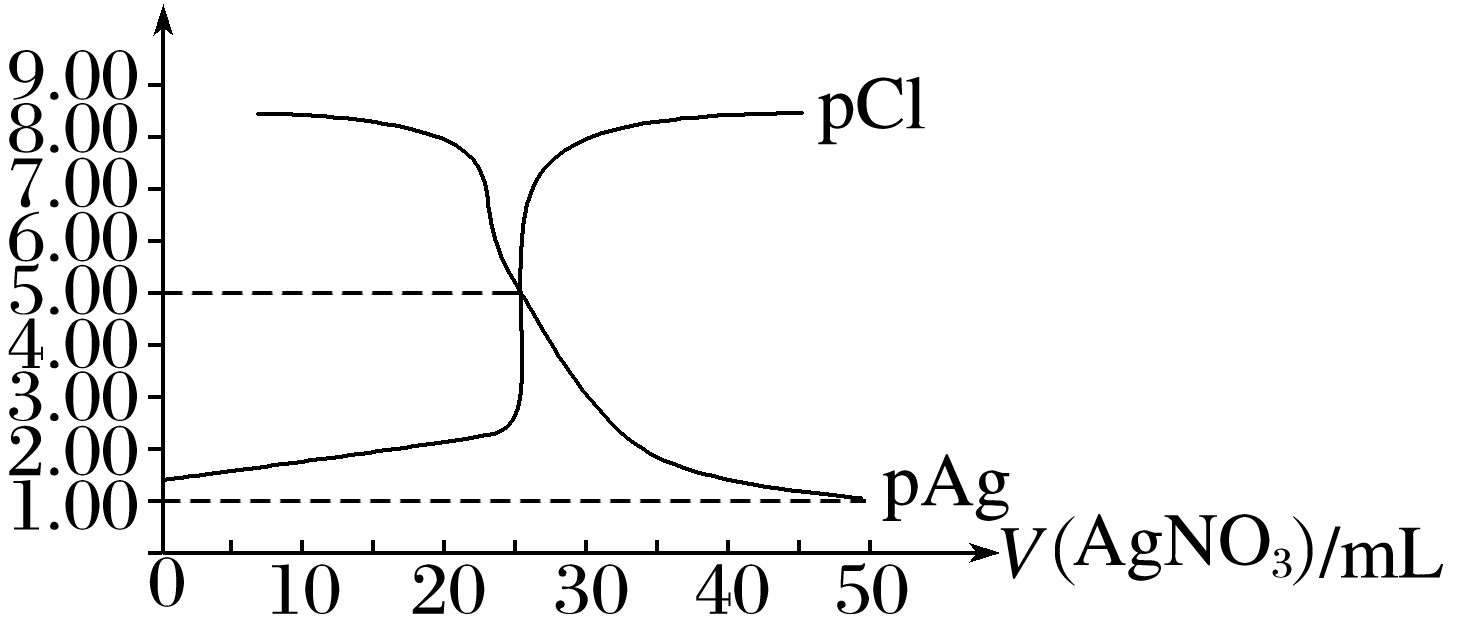 √
1
2
3
4
5
6
7
根据图像，当pCl＝pAg时，溶液中c(Ag＋)＝c(Cl－)＝10－5mol·L－1，则AgCl的沉淀溶解平衡常数Ksp的数量级为10－10，故A正确；
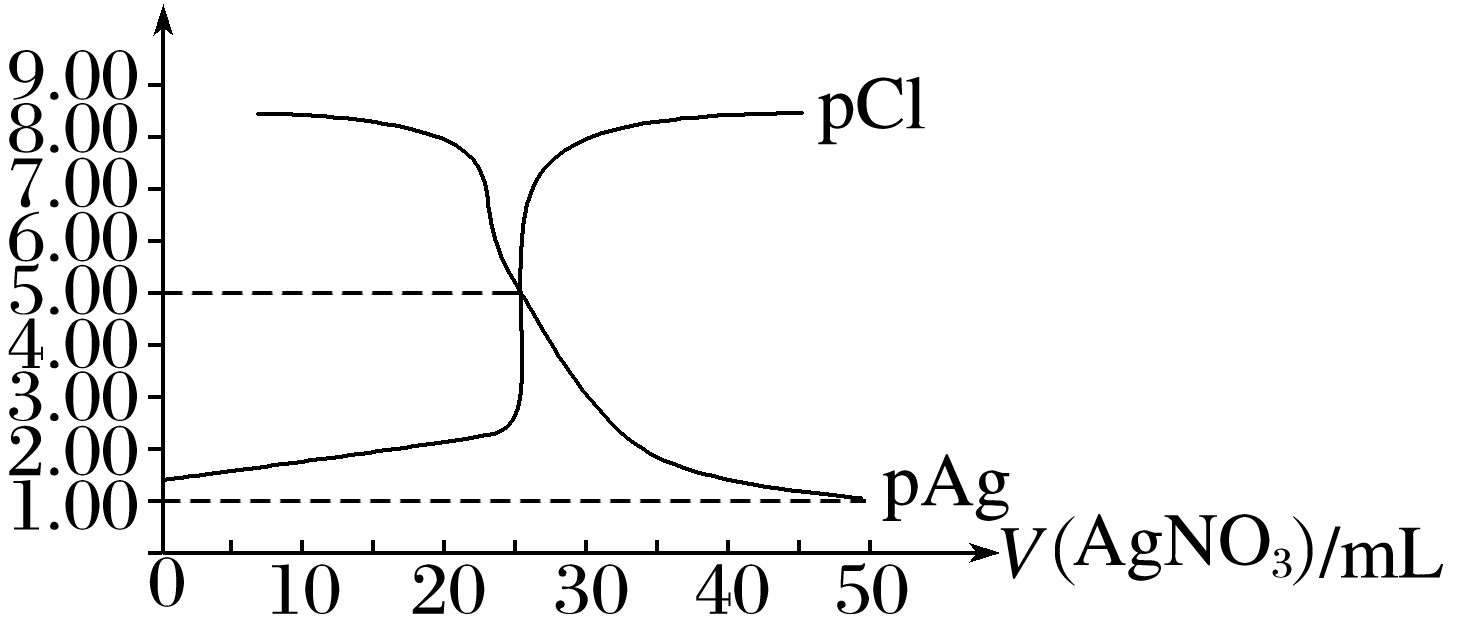 指示剂使用的是K2CrO4，溶液中存在Ag＋，如果溶液呈酸性，则      易形成        ，如果溶液呈碱性，则易生成Ag2O，因此溶液需维持中性或弱碱性，故B正确；
溶液中Ag＋沉淀完全时c(Ag＋)＝10－5 mol·L－1，形成Ag2CrO4时，所需
                                         ＝2.0×10－2 mol·L－1，故C正确；
1
2
3
4
5
6
7
滴定完后，溶液中c(Ag＋)＝10－5mol·L－1，加入1 mL 0.01 mol·L－1H2SO4，则产生Ag2SO4时需要                                      ＝1.4×105 mol·L－1，显然
H2SO4的量是不够的，所以不能产生新的沉淀，故D错误。
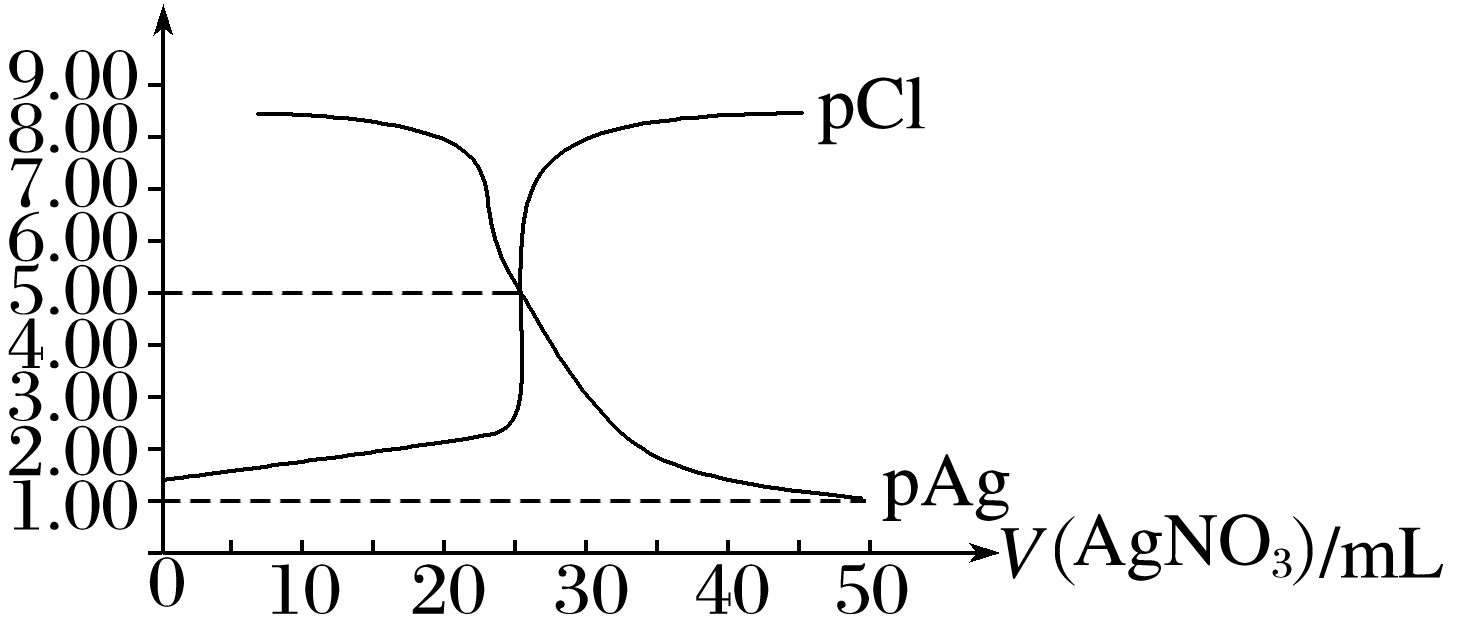 1
2
3
4
5
6
7
4.25 ℃时，PbR(R2－为                       )的沉淀溶解平衡关系如图所示。已
知25 ℃时，Ksp(PbCO3)<Ksp(PbSO4)，下列说法不正确的是
A.曲线a表示PbCO3的沉淀溶解平衡
B.Y点溶液可为PbCO3的过饱和溶液
C.当PbSO4和PbCO3沉淀共存时，溶液中
    c(         )和c(          )的比是1×105
D.向X点对应的饱和溶液中加入少量Pb(NO3)2固体，可转化为Y点对应的
    溶液
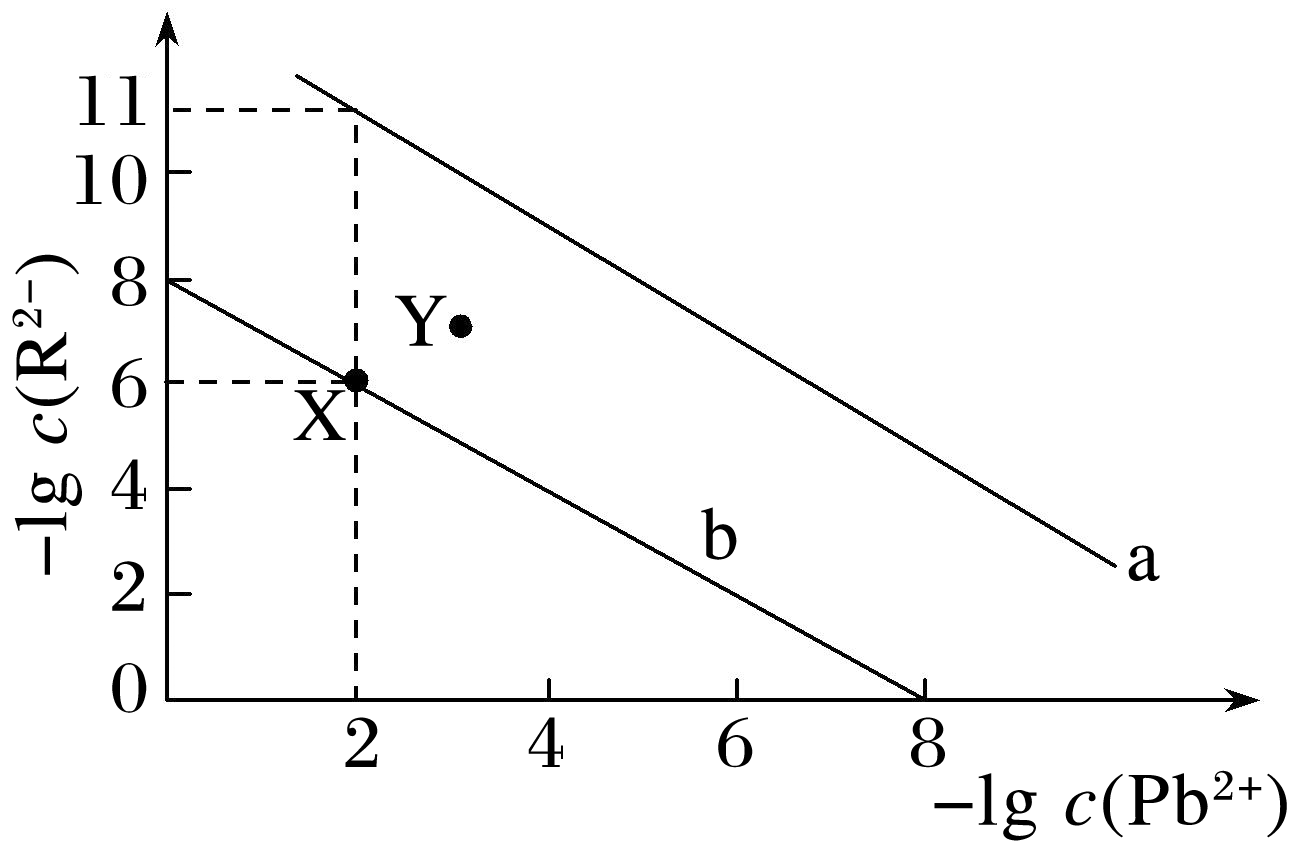 √
1
2
3
4
5
6
7
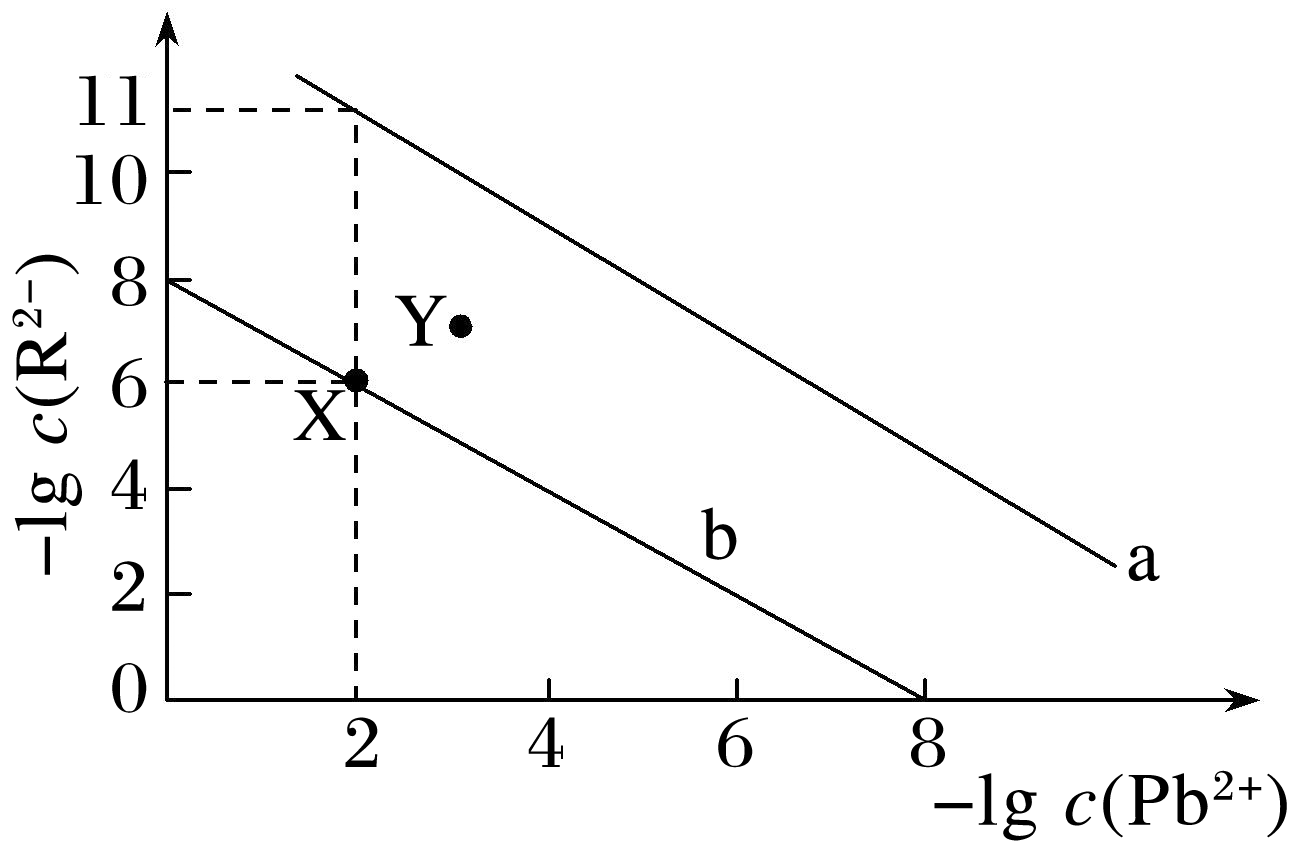 由25 ℃时Ksp(PbCO3)<Ksp(PbSO4)可知，c(Pb2＋)相同时，c(        )大于c(         )，则由图可知，曲线a表示PbCO3的沉淀溶解平衡，故A正确；
由图可知，Y点c(Pb2＋)·c(         )>Ksp(PbCO3)，则Y点溶液是PbCO3的过
饱和溶液，故B正确；
1
2
3
4
5
6
7
向X点对应的饱和溶液中加入少量Pb(NO3)2固体，溶液中c(Pb2＋)增大，由图可知，Y点c(Pb2＋)小于X点，故D错误。
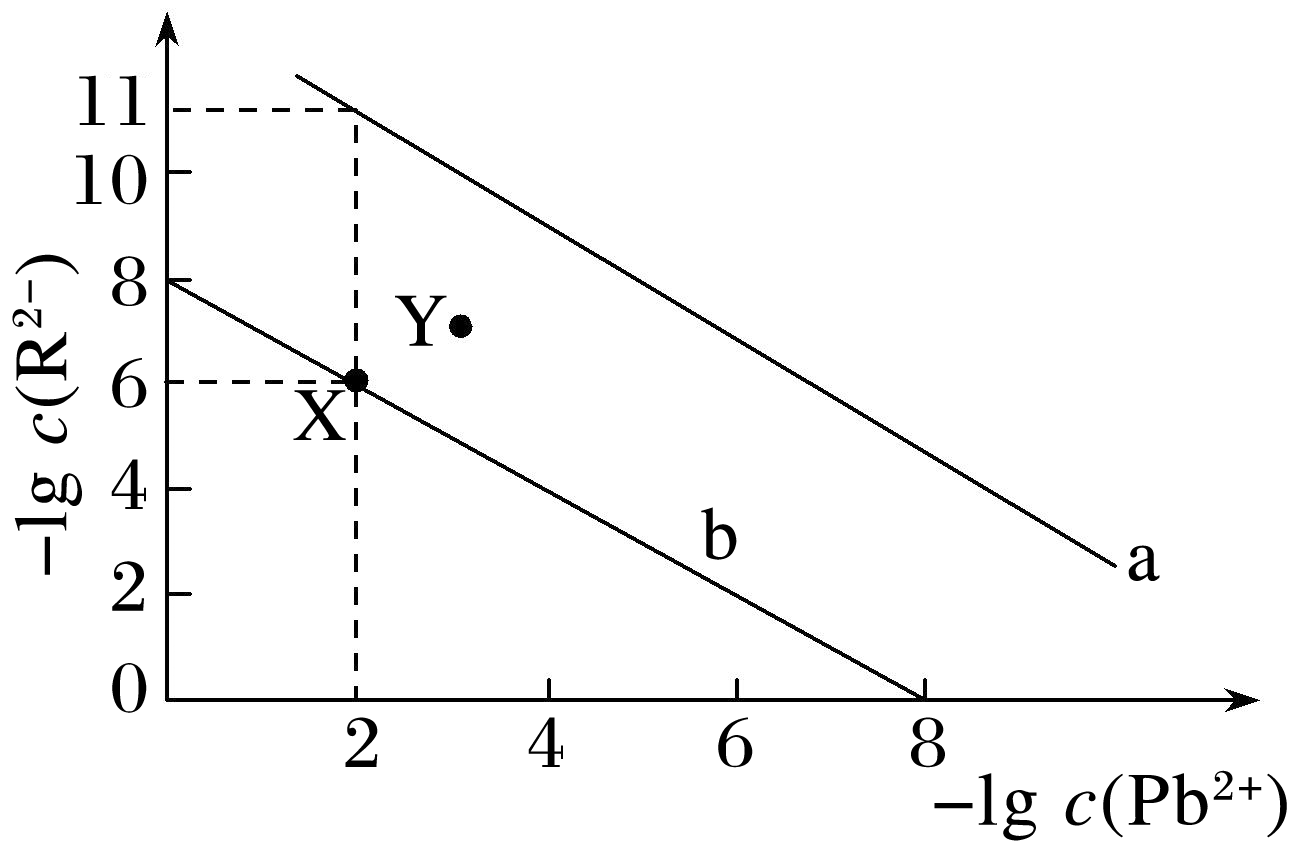 1
2
3
4
5
6
7
5.一定温度下，三种碳酸盐MCO3(M：Mg2＋、Ca2＋、Mn2＋)的沉淀溶解平衡曲线如图所示。已知：pM＝－lg c(M)，p(         )＝－lg c(         )。下列说法正确的是
A.MgCO3、CaCO3、MnCO3的Ksp依次增大
B.a点可表示MnCO3的饱和溶液，且c(Mn2＋)
    ＝c(         )
C.b点可表示CaCO3的饱和溶液，且c(Ca2＋)
    <c(         )
D.c点可表示MgCO3的不饱和溶液，且c(Mg2＋)>c(           )
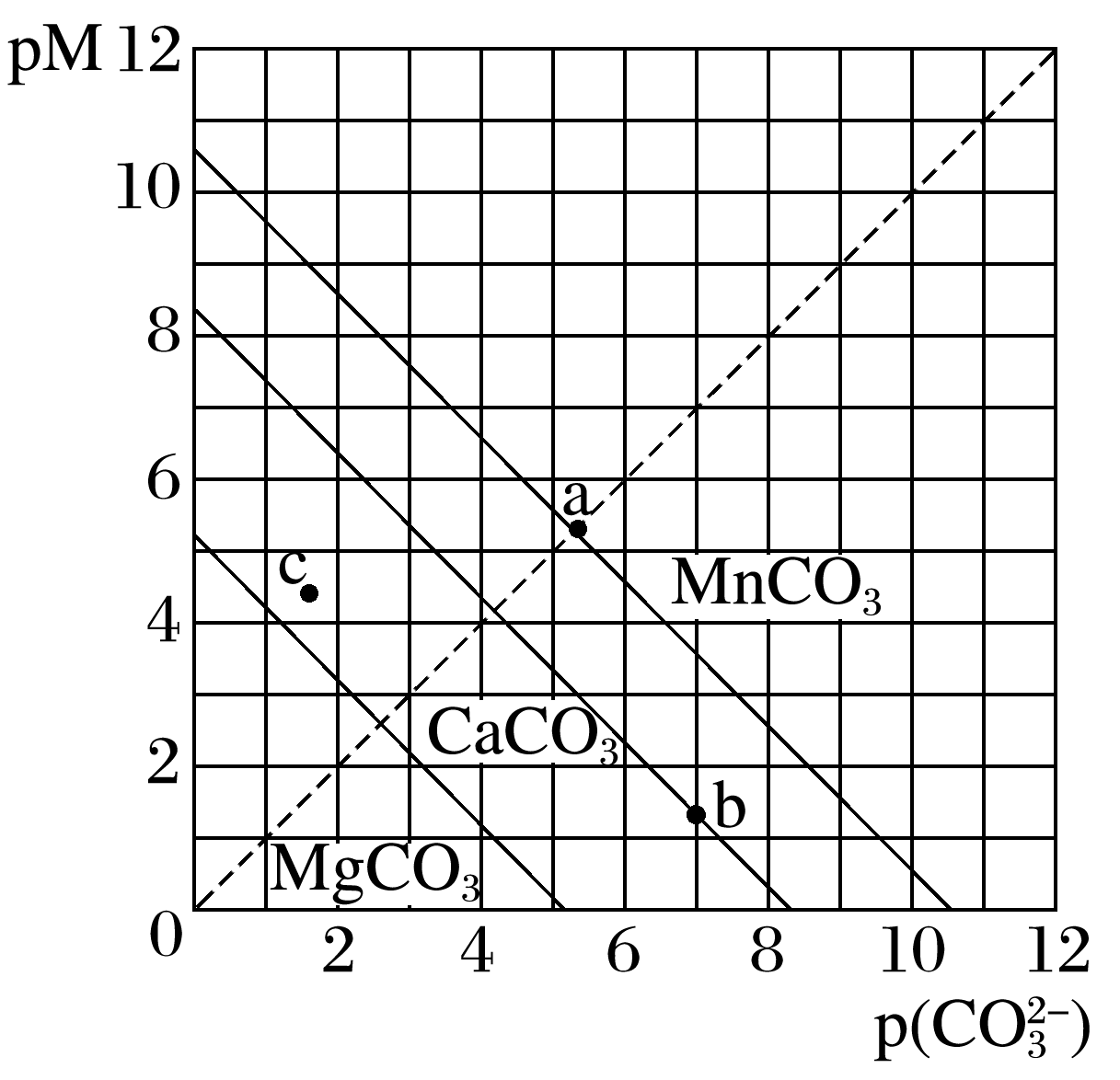 √
1
2
3
4
5
6
7
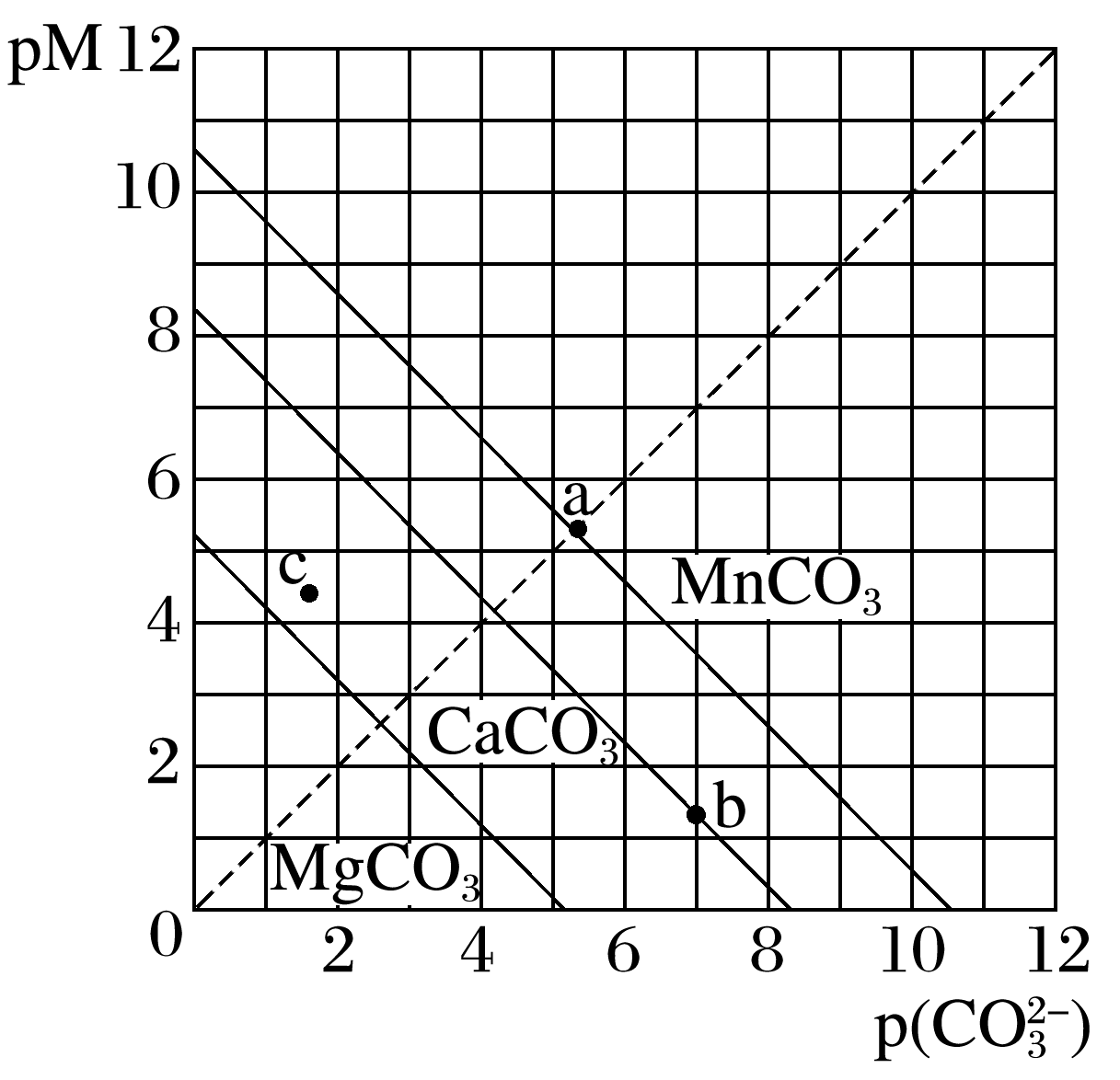 1
2
3
4
5
6
7
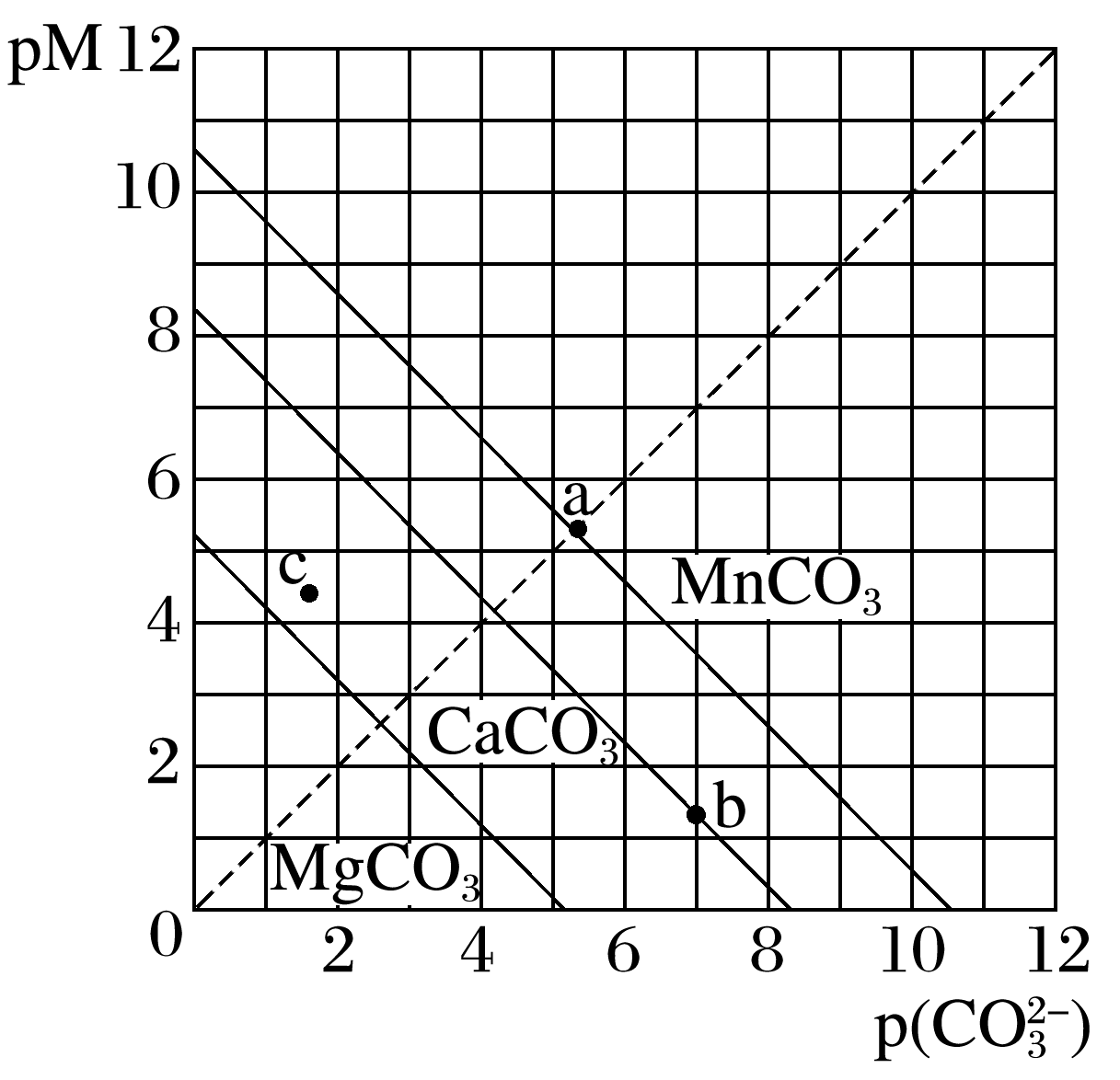 1
2
3
4
5
6
7
6.向湿法炼锌的电解液中同时加入Cu和CuSO4，可生成CuCl沉淀除去Cl－，降低对电解的影响，反应原理如下：
Cu(s)＋Cu2＋(aq)       2Cu＋(aq)　ΔH1＝a kJ·mol－1
Cl－(aq)＋Cu＋(aq)      CuCl(s)　ΔH2＝b kJ·mol－1
实验测得电解液pH对溶液中残留c(Cl－)的影响如图所示。下列说法正确的是
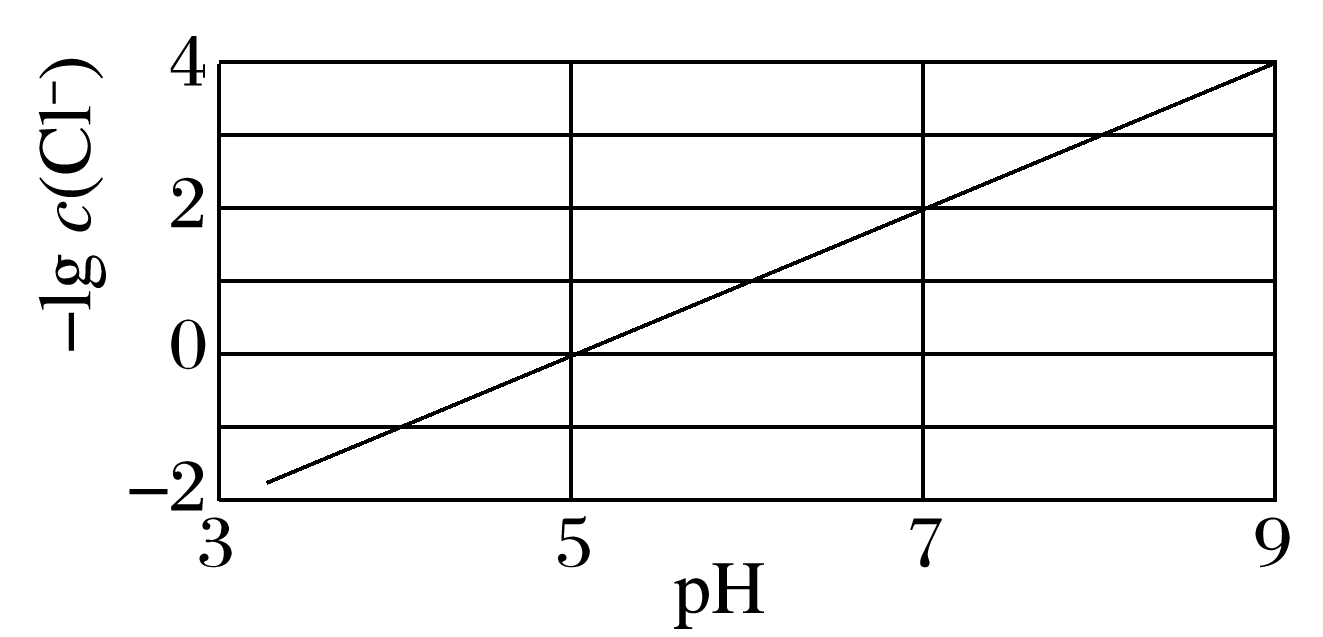 1
2
3
4
5
6
7
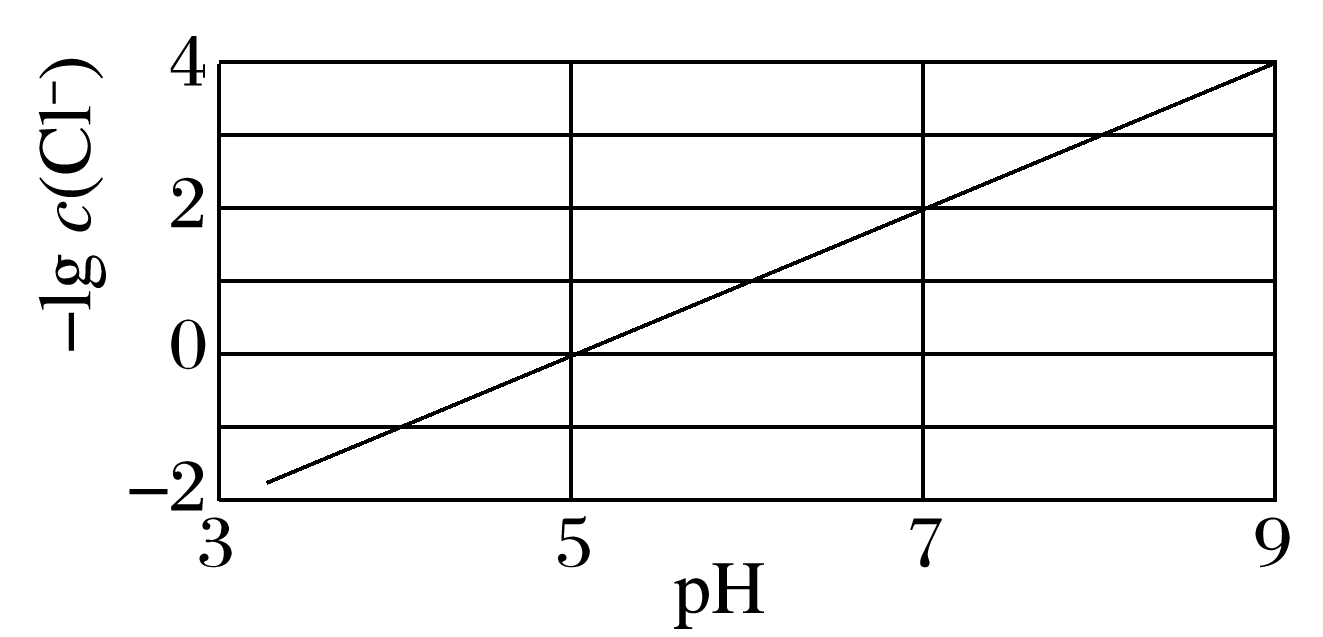 A.向电解液中加入稀硫酸，有利于Cl－的去除
B.溶液pH越大，Ksp(CuCl)越大
C.反应达到平衡，增大c(Cu2＋)，c(Cl－)减小
√
1
2
3
4
5
6
7
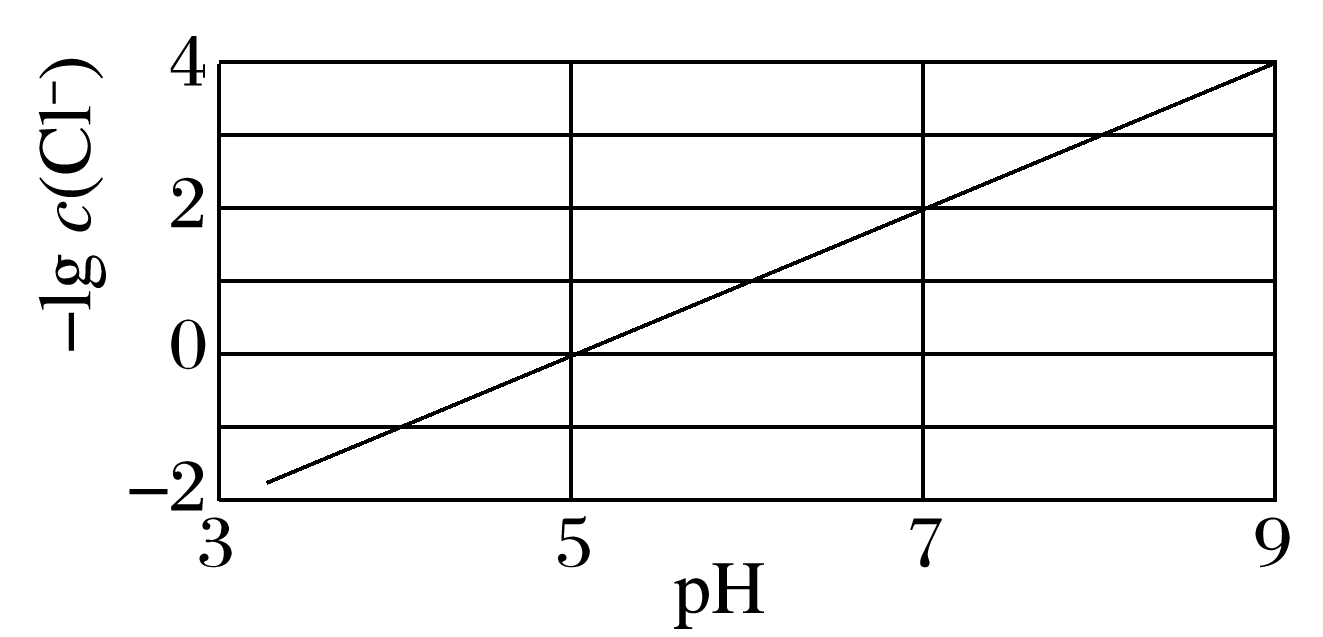 根据图像，溶液的pH越小，溶液中残留c(Cl－)越大，因此向电解液中加入稀硫酸，不利于Cl－的去除，故A错误；
Ksp(CuCl)只与温度有关，与溶液pH无关，故B错误；
根据Cu(s)＋Cu2＋(aq)      2Cu＋(aq)，增大c(Cu2＋)，平衡正向移动，使得c(Cu＋)增大，促进Cl－(aq)＋Cu＋(aq)       CuCl(s)右移，c(Cl－)减小，故C正确；
1
2
3
4
5
6
7
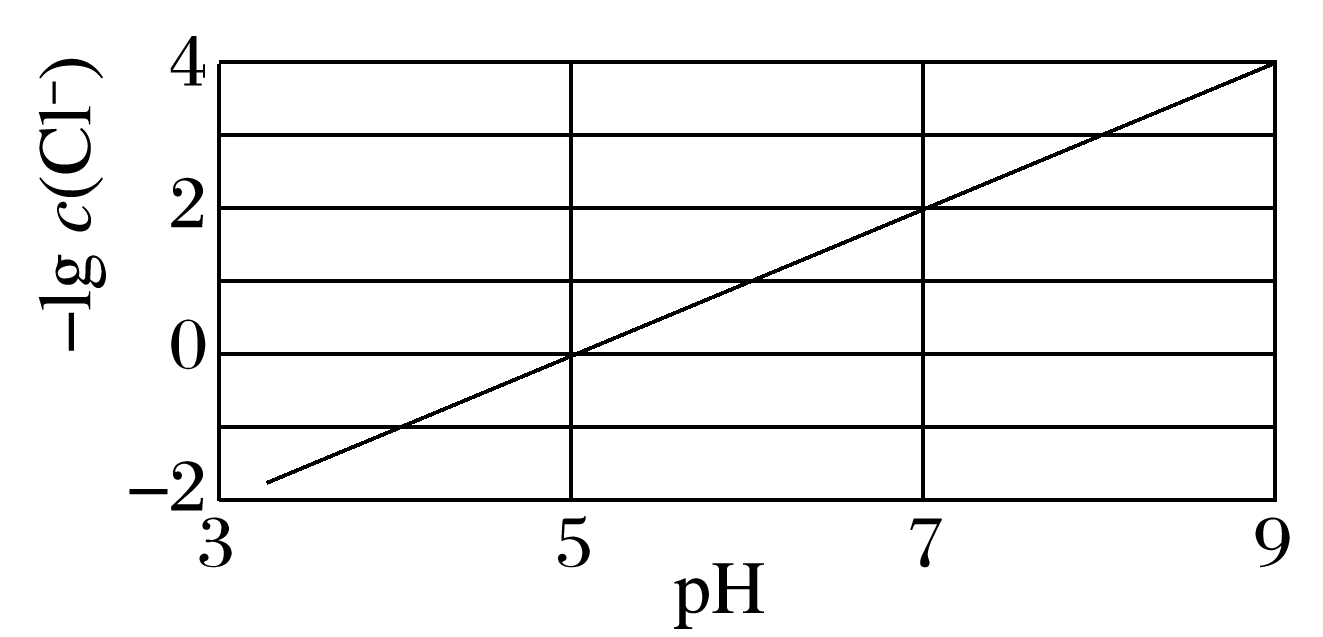 1
2
3
4
5
6
7
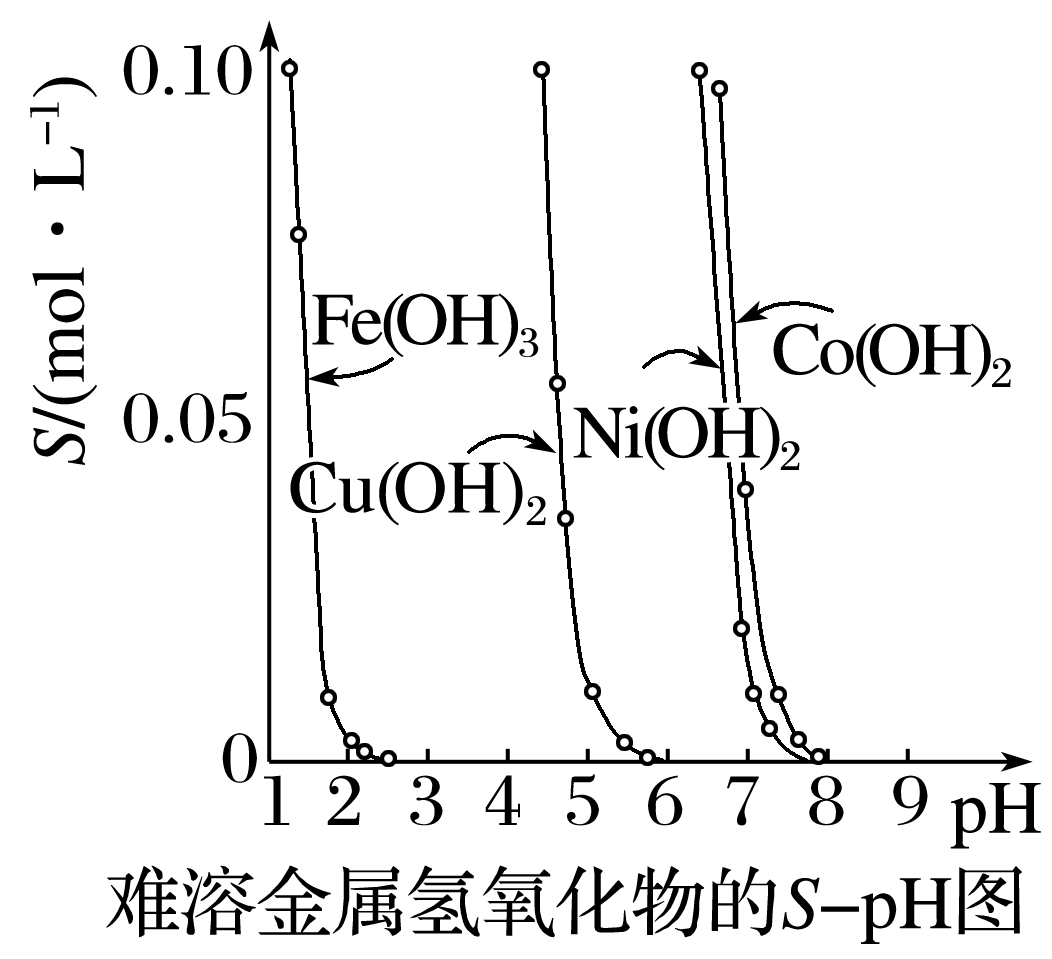 7.金属氢氧化物在酸中的溶解度不同，因此可以利用这一性质，控制溶液的pH，达到分离金属离子的目的。难溶金属的氢氧化物在不同pH下的溶解度[S/(mol·L－1)]如图所示。
(1)pH＝3时溶液中铜元素的主要存在形式是______。
Cu2＋
据图知pH＝4～5时，Cu2＋开始沉淀为Cu(OH)2，因此pH＝3时，溶液中铜元素主要以Cu2＋的形式存在。
1
2
3
4
5
6
7
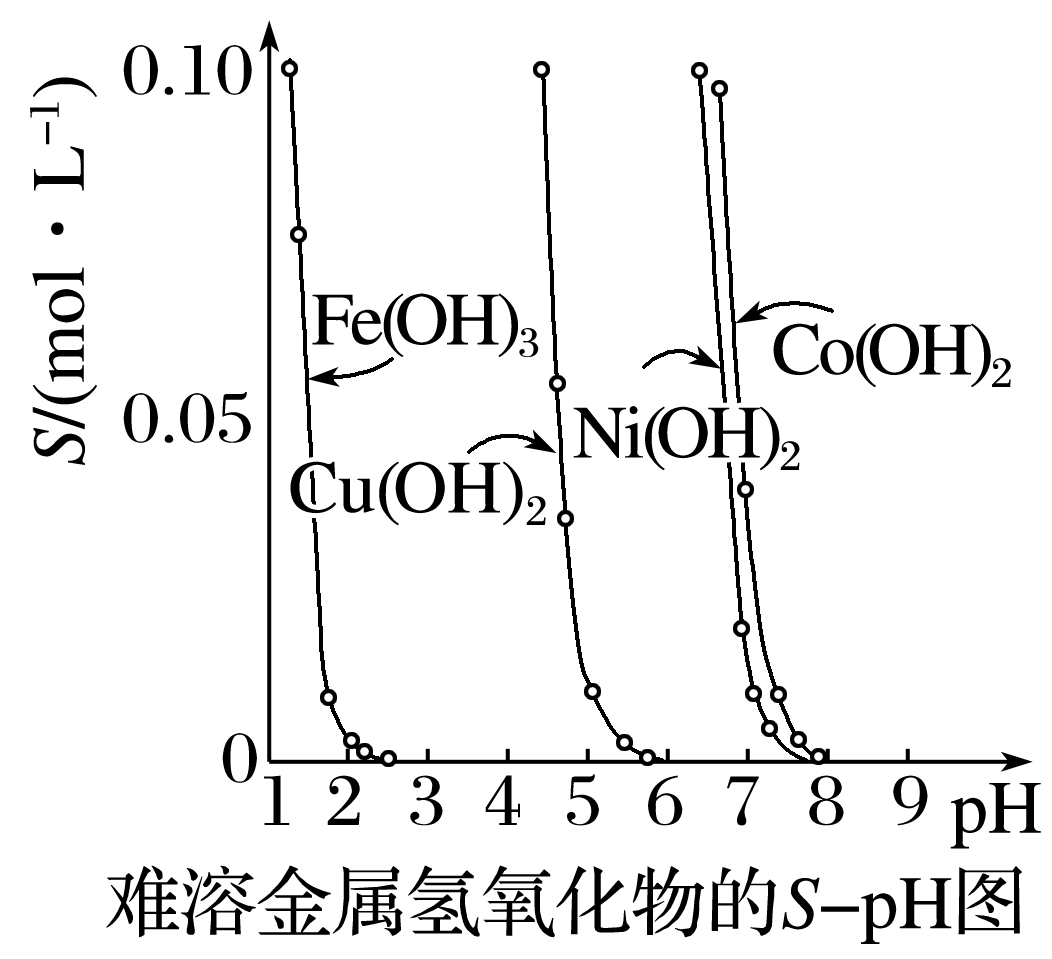 (2)若要除去CuCl2溶液中的少量Fe3＋，应该控制溶液的pH为_____(填字母)。
A.<1  
B.4左右  
C.>6
B
若要除去CuCl2溶液中的Fe3＋，应保证Fe3＋完全沉淀，而Cu2＋还未沉淀，据图知pH为4左右。
1
2
3
4
5
6
7
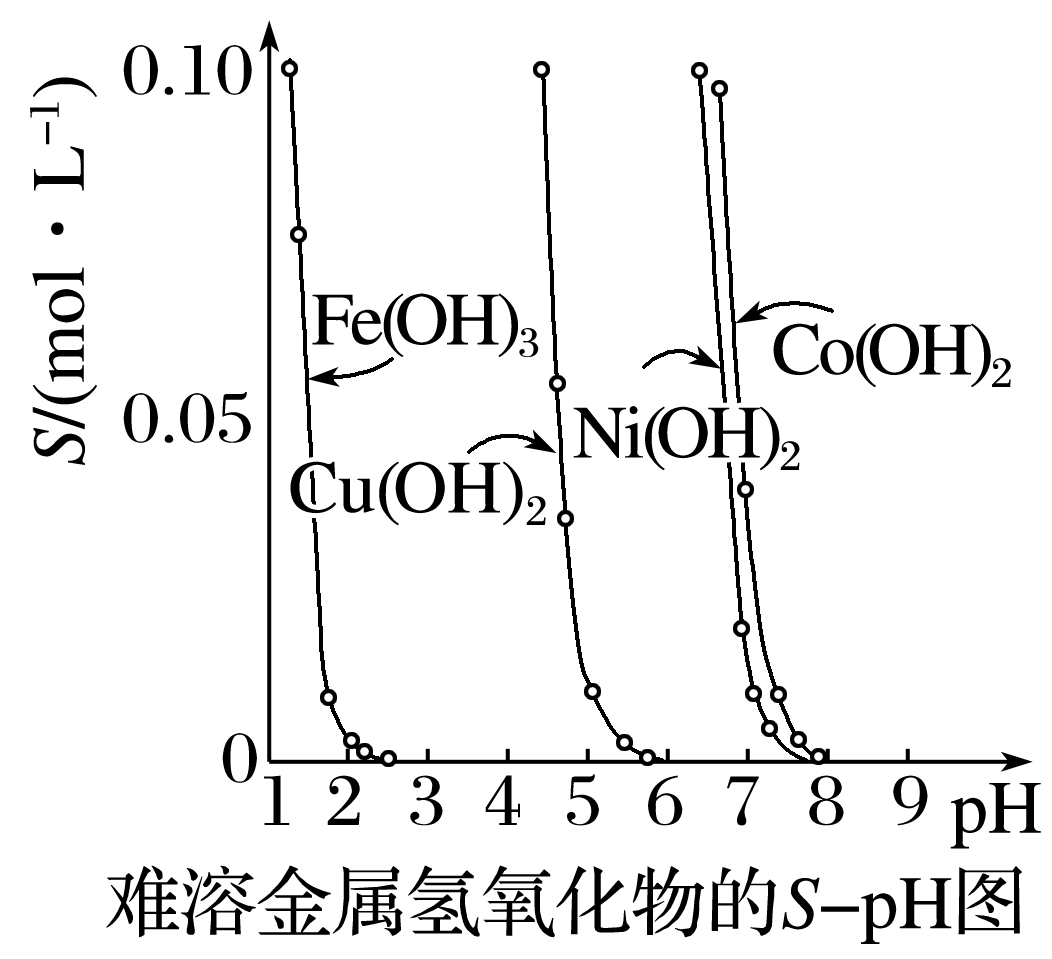 (3)在Ni(OH)2溶液中含有少量的Co2＋杂质，________(填“能”或“不能”)通过调节溶液pH的方法来除去，理由是__________________
________________。
不能
Co2＋和Ni2＋沉淀的
pH范围相差太小
据图知，Co2＋和Ni2＋沉淀的pH范围相差太小，无法通过调节溶液pH的方法除去Ni(OH)2溶液中的Co2＋。
1
2
3
4
5
6
7
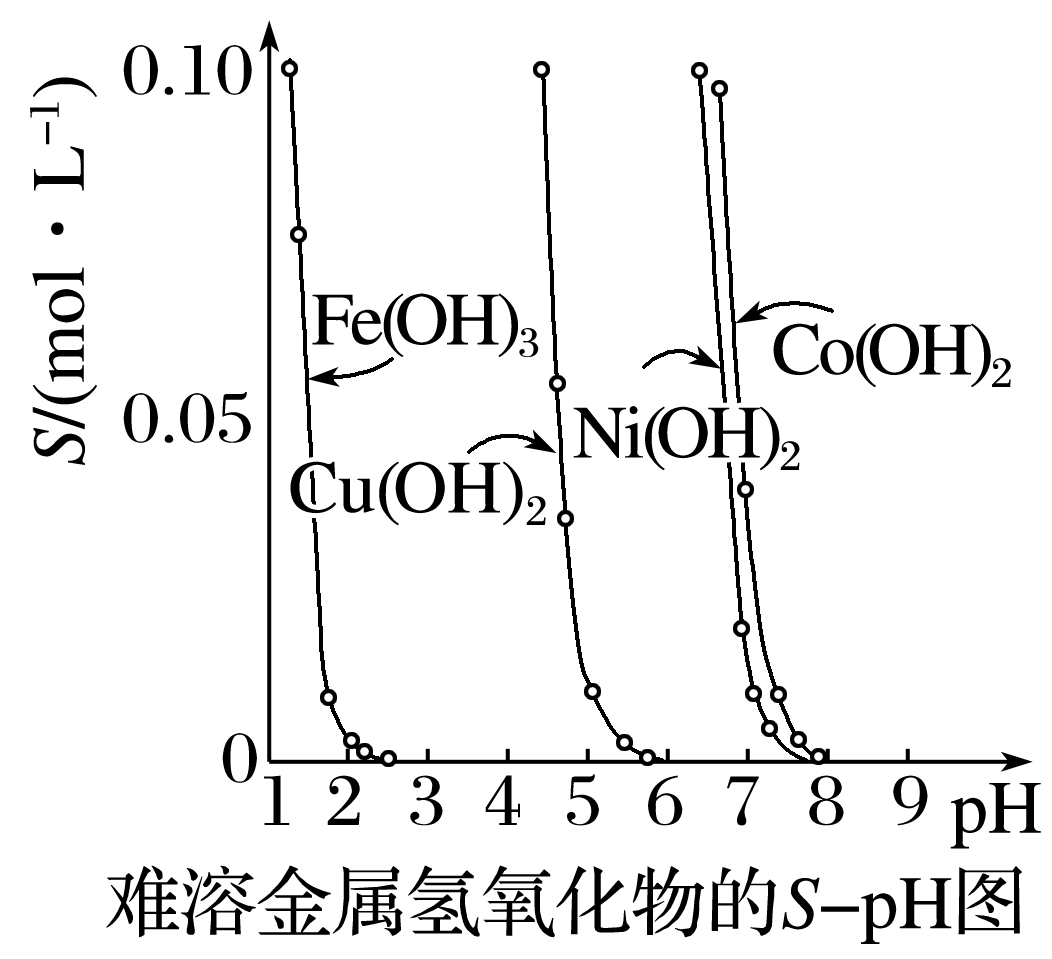 (4)要使氢氧化铜沉淀溶解，除了加入酸之外，还可以加入氨水，生成[Cu(NH3)4]2＋，写出反应的离子方程式：__________________________
___________________________。
Cu(OH)2＋4NH3·H2O===
[Cu(NH3)4]2＋＋2OH－＋4H2O
1
2
3
4
5
6
7
(5)已知一些难溶物的溶度积常数如下表：
某工业废水中含有Cu2＋、Pb2＋、Hg2＋，最适宜向此工业废水中加入过量的______(填字母)除去它们。
A.NaOH　　　　B.FeS　　　　C.Na2S
B
1
2
3
4
5
6
7
在FeS、CuS、PbS、HgS四种硫化物中，FeS的溶度积最大，且与其他三种物质的溶度积差别较大，在废水中加入FeS，Cu2＋、Pb2＋、Hg2＋均可分别转化为溶度积更小的沉淀，过量的FeS也可一起过滤除去，且不会引入新的杂质。
专题3
本课结束
更多精彩内容请登录：www.xinjiaoyu.com